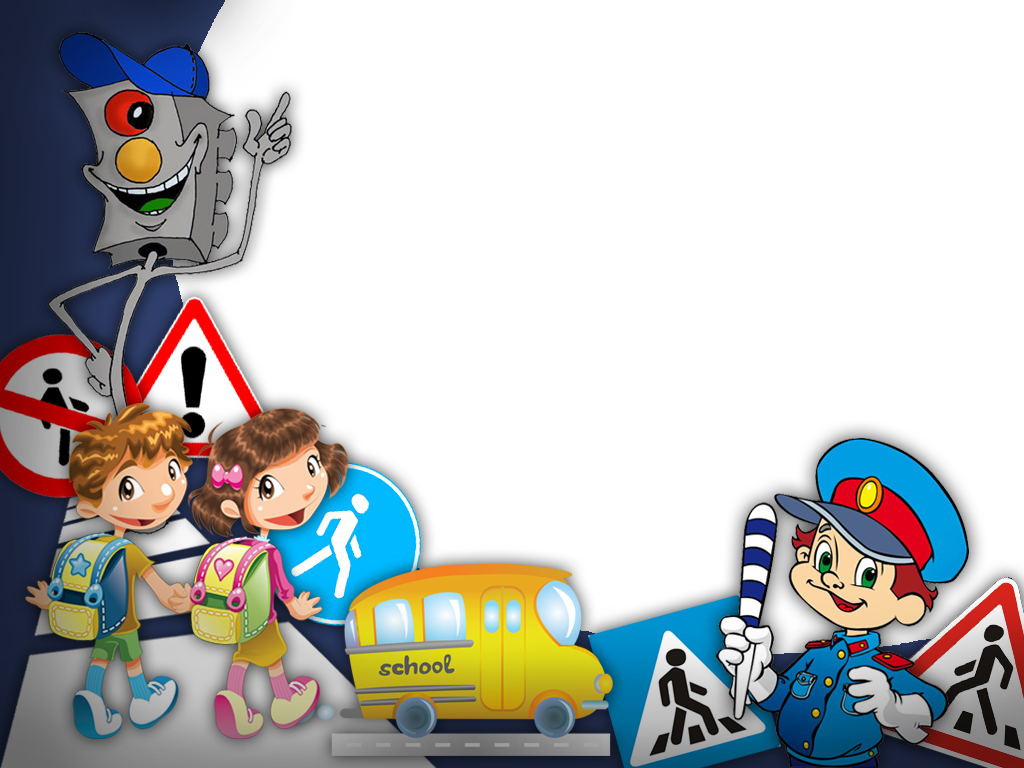 Комышева Ирина Васильевна, учитель начальных классов
МОУ СОШ №1 г. Камешково
Концепция непрерывного обучения несовершеннолетних основам дорожной безопасности
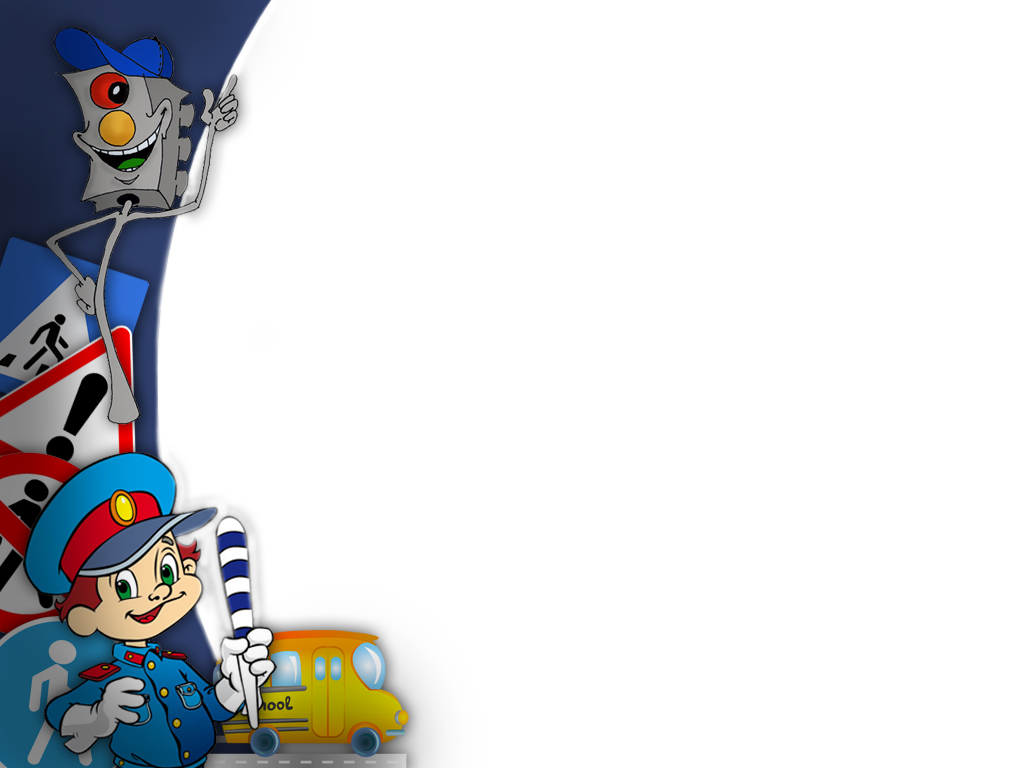 Концепция непрерывного   обучения   несовершеннолетних  основам  дорожной  безопасности  разработана  в  соответствии  с  требованиями  Федерального  закона  «Об  образовании в  Российской  Федерации»
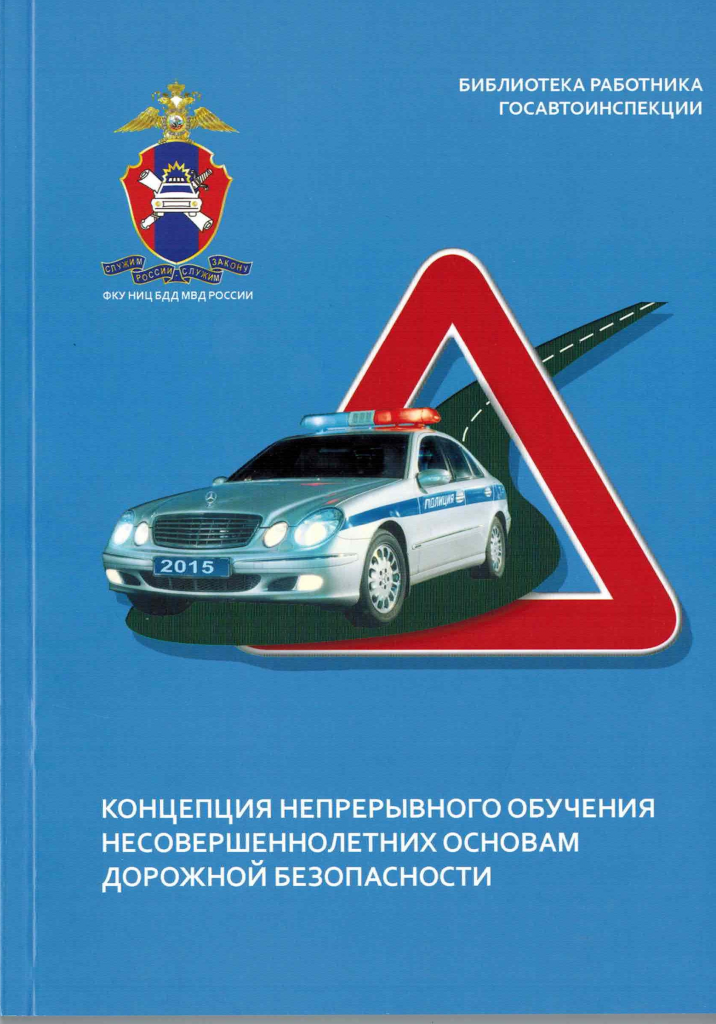 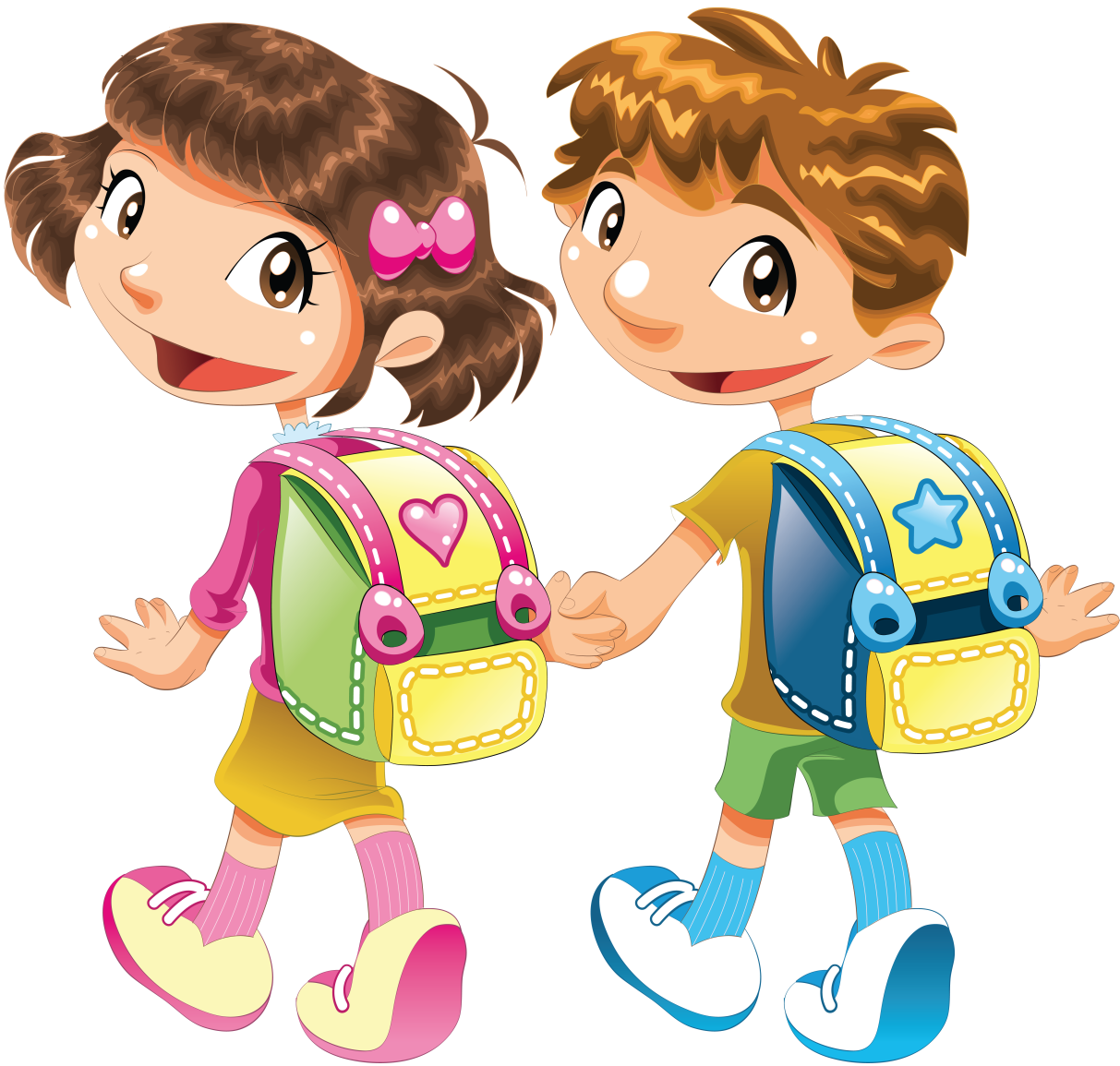 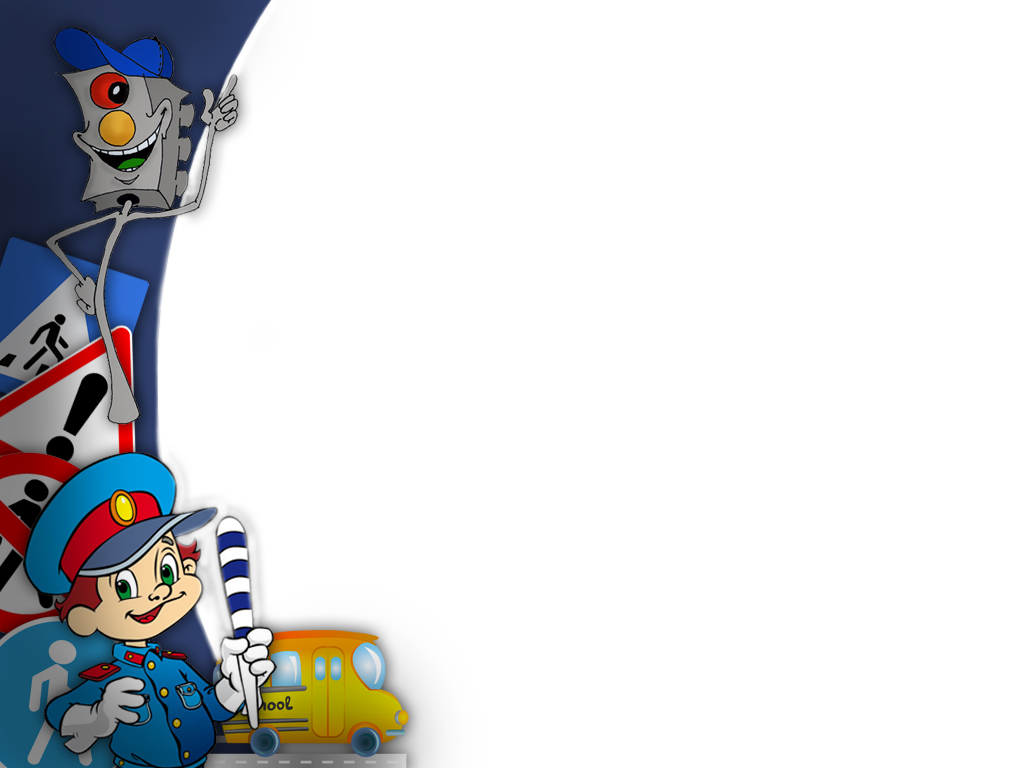 Цель Концепции:

 изложение позиции (отношения, системы взглядов) к построению государственной политики в области образования   по созданию условий для обеспечения непрерывности обучения несовершеннолетних основам дорожной безопасности на территории всей страны и во всех образовательных организациях разных типов.
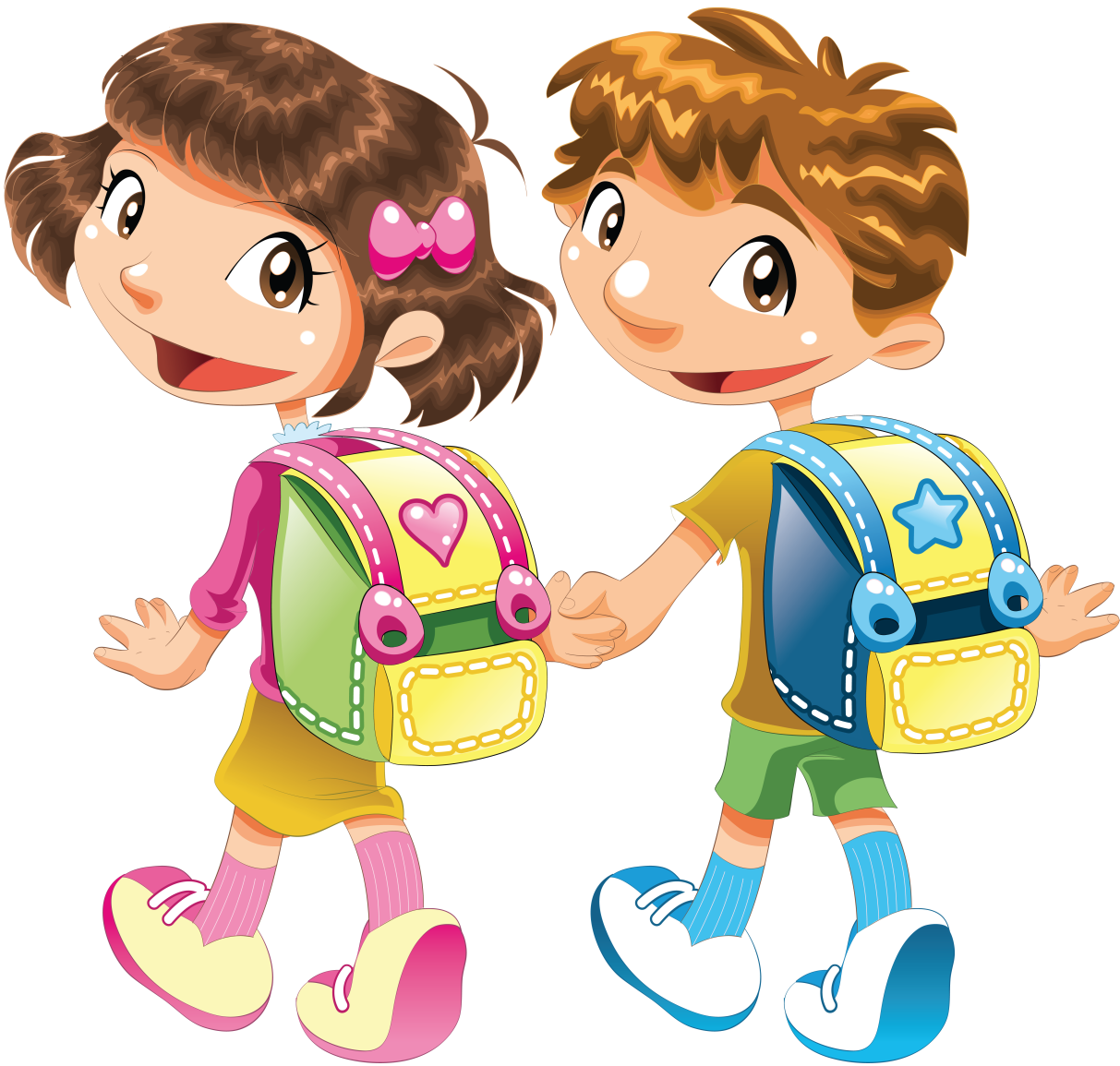 Задачи Концепции:
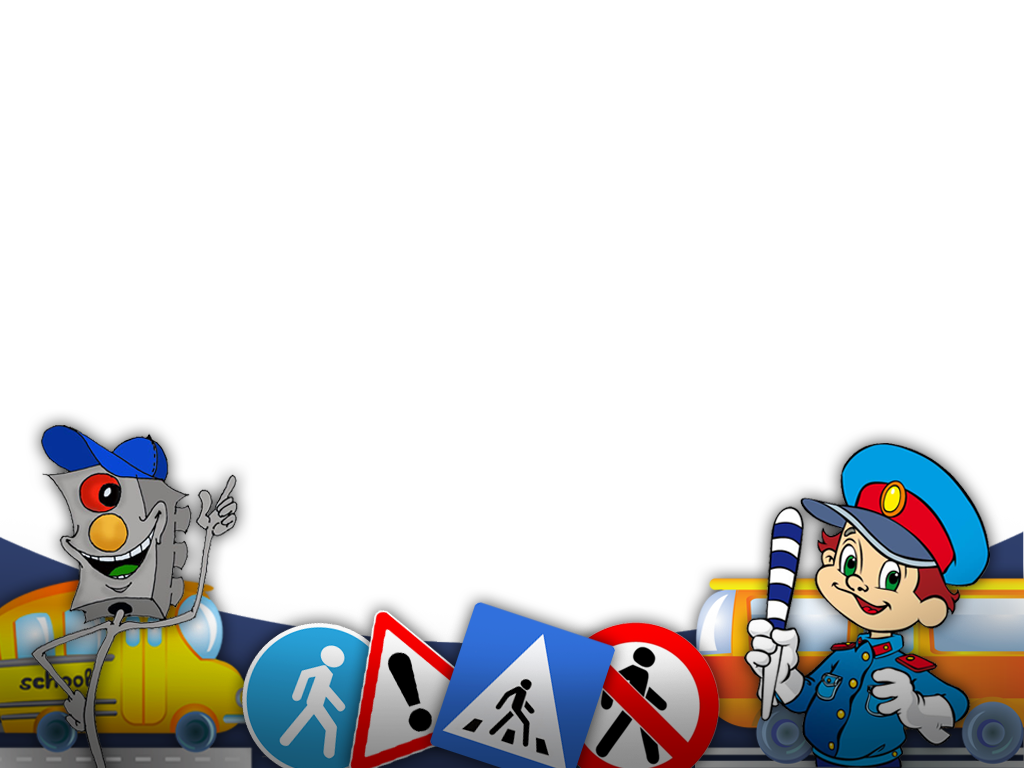 - использованию всех имеющихся возможностей системы образования для создания эффективного механизма обеспечения непрерывности обучения несовершеннолетних основам дорожной безопасности;
- вовлечению в образовательный процесс по основам дорожной безопасности всех образовательных организаций разных типов повсеместно по всей стране;
- организации комплекса профилактических мероприятий, приоритетно направленных на снижение ДТП с участием детей и подростков;
- интеграции положительного опыта, координации образовательной политики, обмена опытом в организации обучения несовершеннолетних основам дорожной безопасности;
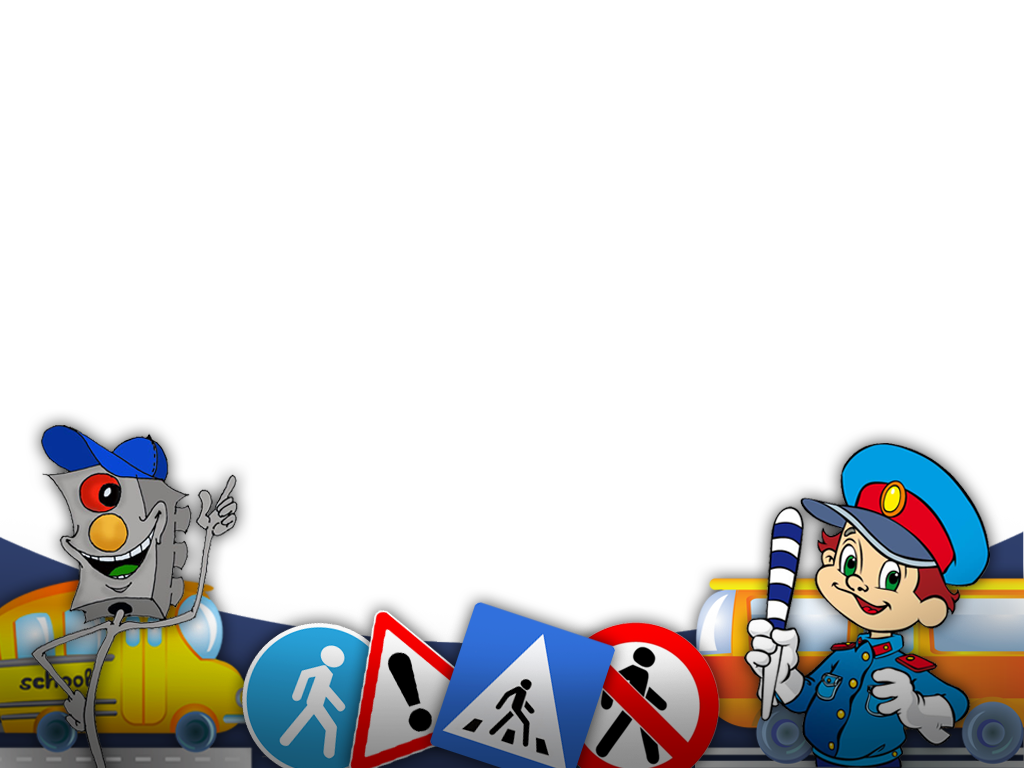 Задачи Концепции:
- внедрению методов диагностирования эффективности обучения несовершеннолетних основам дорожной безопасности в образовательных организациях разных типов и показателей (критериев) экспертной оценки организационных форм и методов профилактики ДДТТ;
- организации   сетевого   взаимодействия   всех   субъектов профилактики детского дорожно-транспортного травматизма, заинтересованных в обеспечении безопасности дорожного движения, сохранении жизни и здоровья детей и подростков.
Основные направления образовательной деятельности по обеспечению непрерывного обучения несовершеннолетних основам дорожной безопасности:
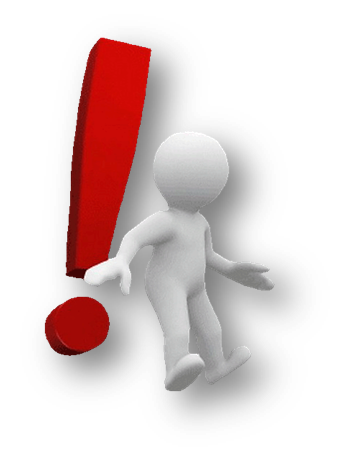 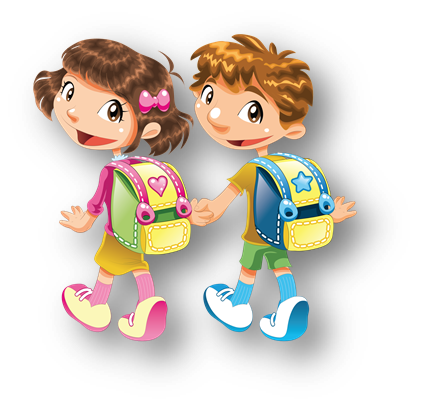 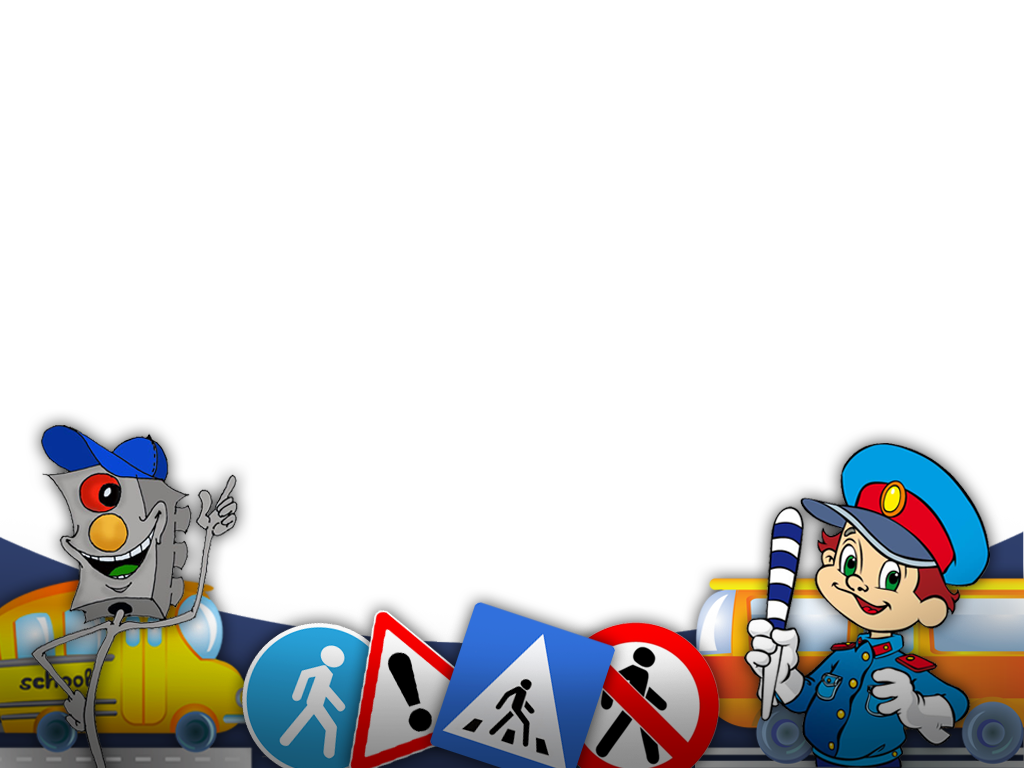 Нормативно-правовая база
Приказ Министерства образования и науки Российской Федерации (Минобрнауки России) от 17 октября 2013 г. N 1155 «Об   утверждении   Федерального   государственного   образовательного стандарта дошкольного образования»;
Приказ Министерства образования и науки Российской Федерации от 6 октября 2009 г. N 373 «Об утверждении и введении в действие Федерального государственного образовательного стандарта начального общего образования»;
Приказ Министерства образования и науки Российской Федерации от 17 декабря 2010 г.  N 1897 «Об утверждении Федерального государственного образовательного стандарта основного общего образования».
Дидактические принципы реализации основ дорожной безопасности в образовательном процессе:
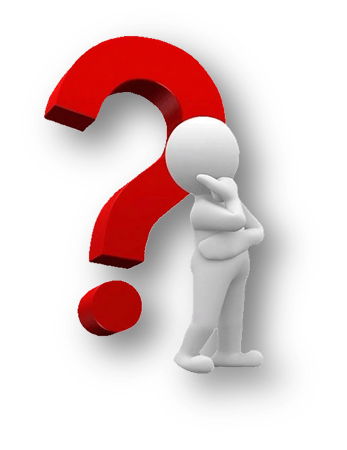 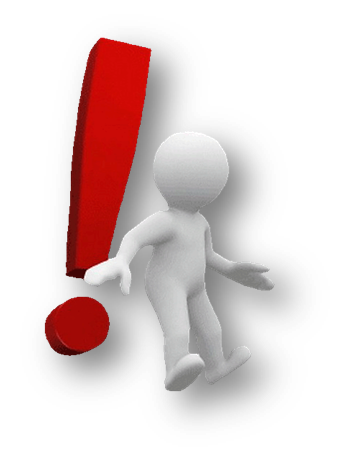 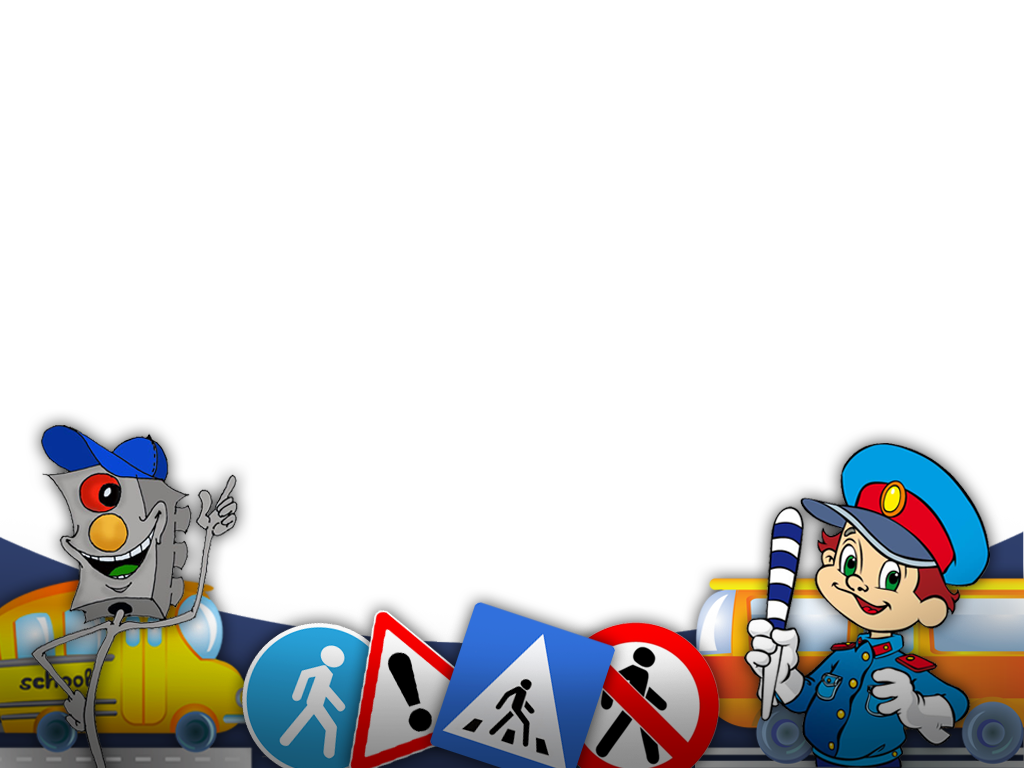 Диагностирование эффективности обучения несовершеннолетних основам дорожной безопасности
Задачи диагностирования:
анализ педагогами уровня освоения несовершеннолетними основ дорожной безопасности;
наличие у обучающихся глубины необходимых знаний, сформированности умений и навыков безопасного и законопослушного поведения на дорогах;
Анализ уровня воспитанности, осознания и понимания обучающимися культуры поведения в дорожной среде
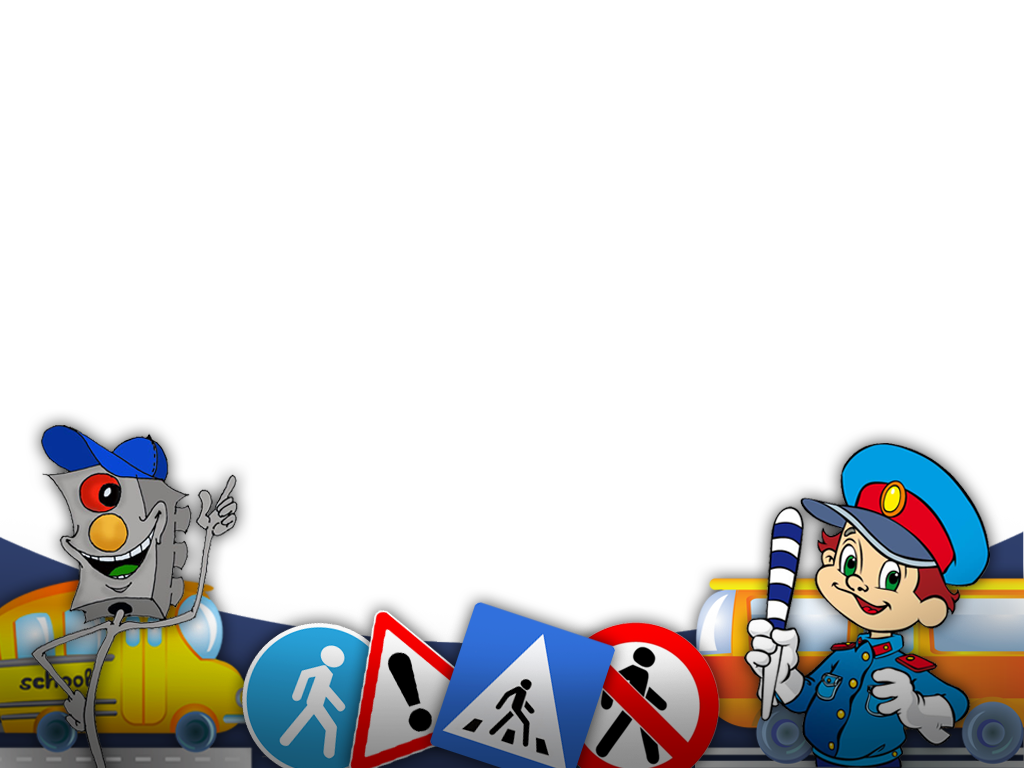 Использованием педагогических инноваций в теоретическом и практическом обучении
проблемное обучение;
 интегрированное обучение;
 интерактивное обучение;
 модульное обучение;
 практическое обучение;
 моделирование дорожных ситуаций;
 применение игровых технологий: ролевых, ситуационных, имитационных, сюжетных и др.)
Диагностирование включает
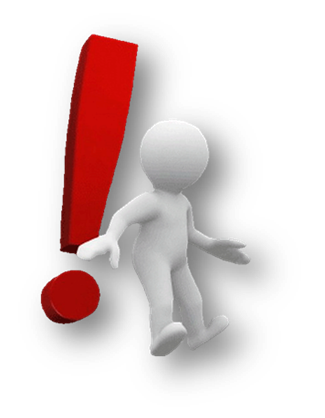 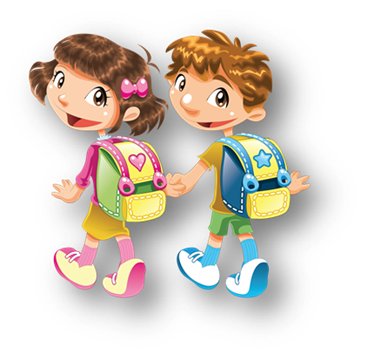 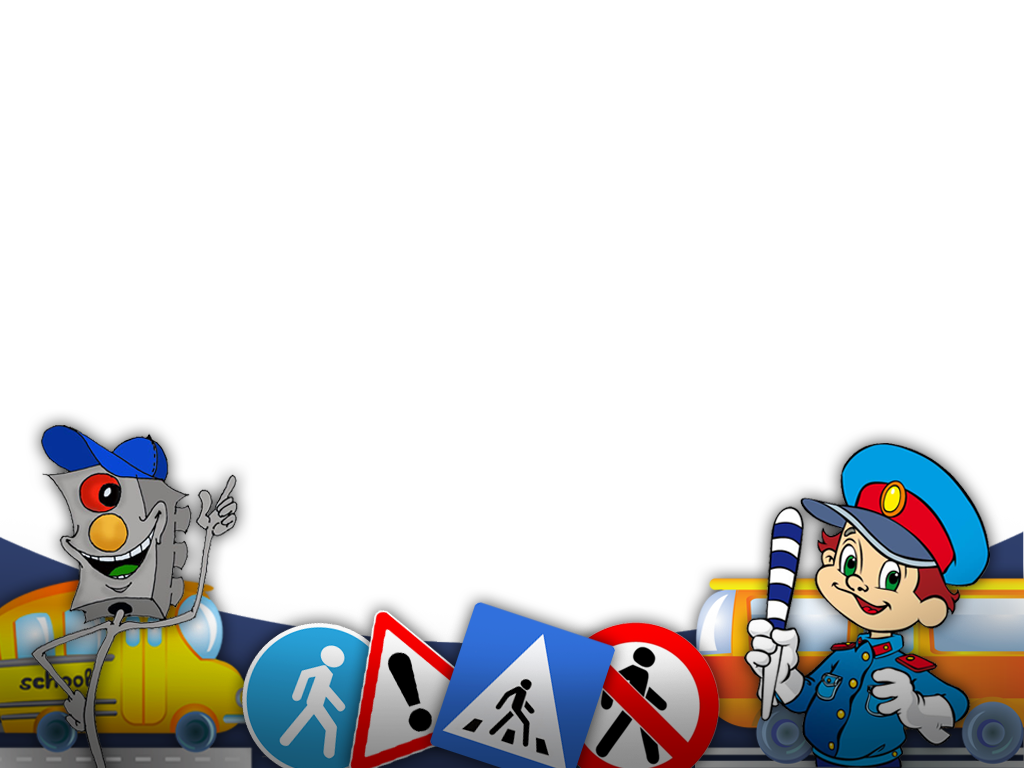 Способы отслеживания результатов эффективности обучения по основам дорожной безопасности
педагогическое наблюдение;
тестирование;
тренинги;
собеседования;
принятие зачетов;
оценка знаний, умений, навыков;
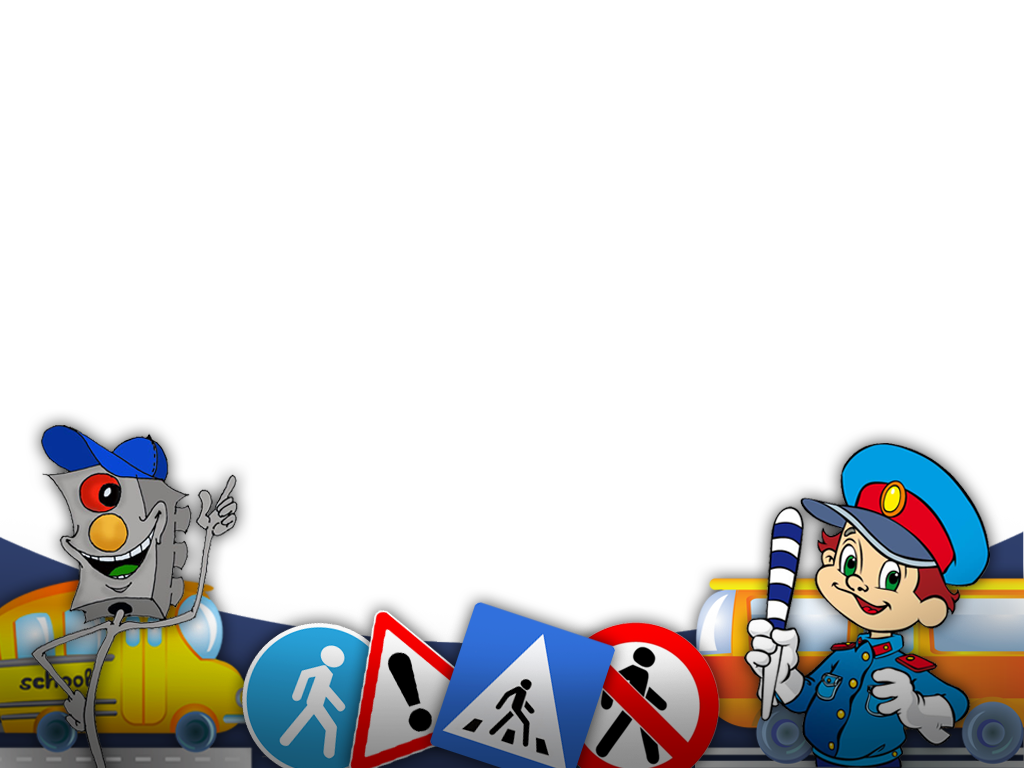 Внедрение новых педагогических технологий, инновационных методик обучения, разработка оценочных показателей для диагностирования эффективности обучения несовершеннолетних основам дорожной безопасности, повышение квалификации педагогических кадров, выпуск специалистов с присвоением им квалификации – учитель «Безопасности жизнедеятельности» направлены на достижение цели Концепции о построении государственной политики в области образования по созданию условий для обеспечения непрерывности и обязательности обучения несовершеннолетних основам дорожной безопасности на территории всей страны и во всех образовательных организациях разных типов.
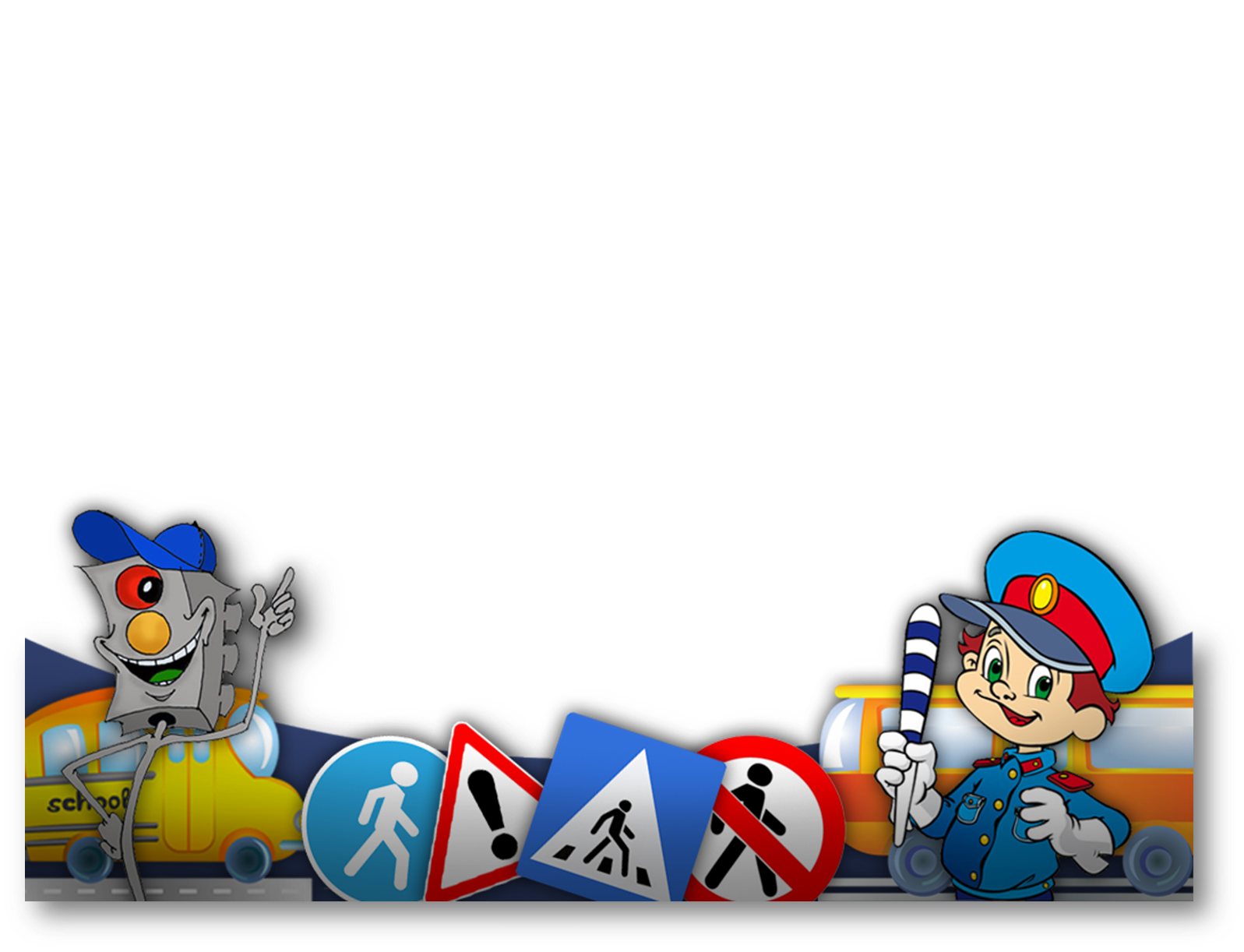 Спасибо
за
внимание!